Romans 1:13-32
A CD of this message will be available (free of charge) immediately following today’s Bible study.

This message will be available via podcast later this week at calvaryokc.com
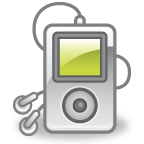 Romans 1:13-32
(Justification) Romans 5:1 ~ Therefore, having been justified by faith, we have peace with God through our Lord Jesus Christ,
(Sanctification) Romans 6:22 ~ But now having been freed from sin and enslaved to God, you derive your benefit, resulting in sanctification, and the outcome, eternal life. (NASB)
Romans 1:13-32
(Glorification) Romans 8:16-17 ~ 16 The Spirit Himself bears witness with our spirit that we are children of God, 17 and if children, then heirs—heirs of God and joint heirs with Christ, if indeed we suffer with Him, that we may also be glorified together.
Romans 1:13-32
Romans 1:13-32
Leon Morris ~ "The gospel is not advice to people, suggesting that they lift themselves. It is power. It lifts them up. Paul does not say that the gospel brings power, but that it is power, and God’s power at that."
Romans 1:13-32
Romans 1:13-32
Matthew Poole ~ "He saith not, from faith to works,
or from works to faith;
but from faith to faith, i.e. only by faith."
Eph. 2:8-9 ~ 8 For by grace you have been saved through faith, and that not of yourselves; it is the gift of God, 9 not of works, lest anyone should boast.
Gal. 3:3 ~ Are you so foolish? Having begun in the Spirit, are you now being made perfect by the flesh?
Romans 1:13-32
Romans 1:13-32
Hab. 2:4
Rom. 1:17 ~ The just shall live by faith
Gal. 3:11 ~ The just shall live by faith
Heb. 10:38 ~ The just shall live by faith
Romans 1:13-32
Romans 1:13-32
3 main arguments against God:
Would a good God send anyone to hell?
If God is truly good, why does He allow such sin and suffering?
What about all those who have never heard the gospel?
Romans 1:13-32
Romans 1:13-32
Ungodliness
Man’s offense
Unrighteousness
Romans 1:13-32
Romans 1:13-32
C. H. Spurgeon ~ "But when you glorify God as God, and are thankful for everything - when you can take up a bit of bread and a cup of cold water, and say with the poor Puritan, 'What, all this, and Christ too?' - then are you happy, and you make others happy. A godly preacher, finding that all that there was for dinner was a potato and a herring, thanked God that he had ransacked sea and land to find food for his children. Such a sweet spirit breeds love to everybody, and makes a man go through the world cheerfully.”
Romans 1:13-32
Fools ~ mōrainō – moron
Romans 1:13-32
Romans 1:13-32
Image ~ eikōn
Romans 1:13-32
Romans 1:13-32
Women, men ~ literally, female and male
Romans 1:13-32